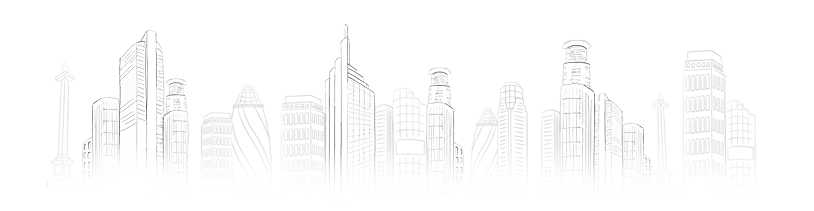 city buildings 
PowerPoint Template
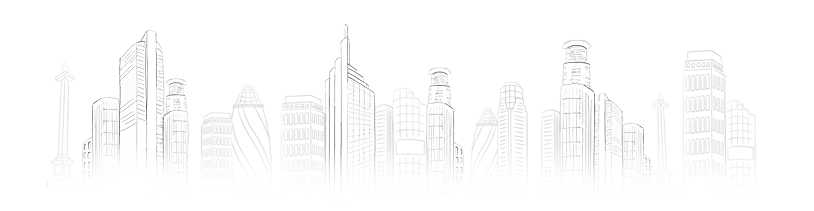 Enter your title here
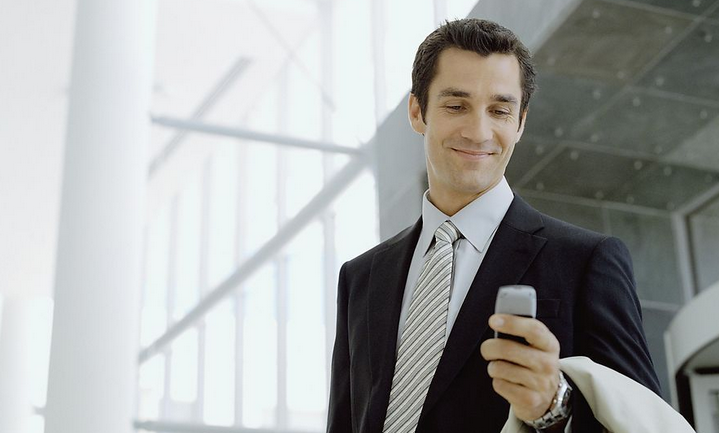 Please input your text again. The language should be concise, the theme should be concentrated, and the font size should be moderate.
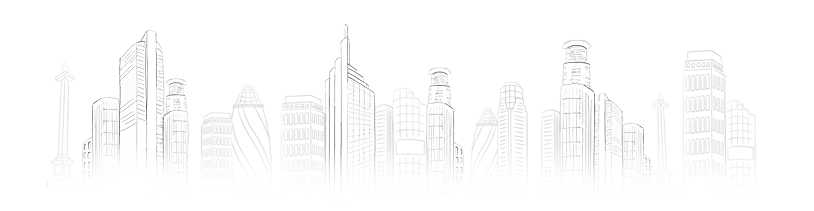 Enter your title here
Thank   you!